Trafodaeth / Cyfarfod Strategaeth
I benderfynu ar y camau i'w cymryd i sicrhau bod anghenion diogelwch, gofal a chefnogaeth yr oedolyn sy'n wynebu risg yn cael eu diwallu
Gwasanaethau cymdeithasol yn derbyn hysbysiad
Ymholiadau cychwynnol
Ymchwiliadau Adran 126
Gwneud hysbysiad i’r gwasanaethau cymdeithasol
Trafodaeth / Cyfarfod strategaeth
Trafod â rheolwr llinell neu berson diogelu dynodedig
Pryder diogelu
Trafodaeth / Cyfarfod strategaeth
Yn cael ei gynnal pan fydd ymholiadau Adran 126 yn dod i'r casgliad bod achos rhesymol i amau bod oedolyn yn wynebu risg o gael ei gam-drin
Yn cael ei gynnal dros y ffôn, fideo-gynadledda neu wyneb yn wyneb 
Adolygu'r pryderon ynghylch camdriniaeth ac/neu esgeulustod i'r oedolyn sy'n wynebu risg ac oedolion neu blant eraill sy'n wynebu risg
Penderfynu pa gamau i'w cymryd i sicrhau eu diogelwch
Gellir ei gynnal mor aml ac am gyhyd ag sy'n angenrheidiol
Trafodaeth / Cyfarfod strategaeth
Mae trafodaeth / cyfarfod strategaeth yn fforwm i:
rannu gwybodaeth
sicrhau bod cynllun amddiffyn dros dro ar waith
ystyried lefel y risg a nodwyd
nodi rolau a chyfrifoldebau priodol
ystyried dymuniadau'r oedolyn sy'n wynebu risg
sicrhau bod asesiadau'n cael eu cwblhau
penderfynu ar gamau gweithredu
Trafodaeth / Cyfarfod strategaeth
Ystyriaethau allweddol
Amserleno fewn saith diwrnod gwaith i gwblhau ymholiadau Adran 126, oni bai bod angen cymryd camau ar unwaith
Yn canolbwyntio ar yr unigolyn gwneir unrhyw benderfyniadau ynghylch trefniadau diogelu mewn partneriaeth â'r oedolyn sy'n wynebu risg
Cydsyniad mae gan oedolion sy'n wynebu risg yr hawl i roi neu atal ei gydsyniad i bob agwedd ar eu cyfranogiad posibl, oni bai yr aseswyd nad oes ganddo’r galluedd meddyliol i wneud y penderfyniadau hyn
Trafodaeth / Cyfarfod strategaeth
Ystyriaethau allweddol
Cyfranogiad
Hefyd:
staff canolfan ddydd
asiantaethau allweddol / gwasanaethau'r trydydd sector sy'n gweithio gyda'r oedolyn
eiriolwyr sy'n gweithio gyda'r oedolyn 
staff meddygol ac iechyd
cyrff rheoleiddio perthnasol
personél priodol o'r heddlu a'r gwasanaethau cymdeithasol
yr ymarferydd sy'n gwneud yr hysbysiad
ymarferwyr o wasanaethau sy'n gweithio gyda'r oedolyn sy’n wynebu risg, teulu/ gofalwyr
meddyg sydd wedi/a allai fod yn darparu archwiliad meddygol
Trafodaeth / Cyfarfod strategaeth
Penderfyniadau strategaeth
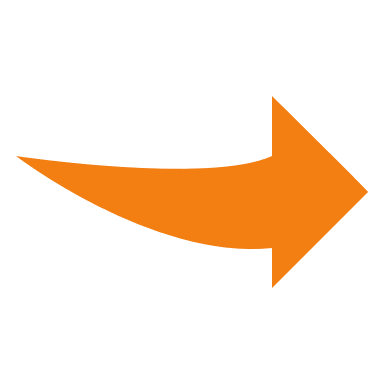 Symud yr oedolyn o sefyllfa lle mae risg uniongyrchol iddo
Rhagor o gyfarfodydd strategaeth
Cynhadledd achos achytuno ar gynllun gofal a chefnogaeth 
Cynllun amddiffyn gofal a chefnogaeth rhan 4
Adolygu a chau
Amddiffyn ar unwaith
Trafodaeth / Cyfarfod strategaeth
Penderfyniadau strategaeth
Amddiffyn ar unwaith
Cynghori unigolyn bod dyletswyddau o dan Adran 126 yn dod i ben
 Asesiad o dan Ran 3 o Ddeddf 2014 (fel y bo'n briodol)
Cynllun gofal a chefnogaeth rhan 4
Adolygiad 
Adolygu a chau
Oedolyn nad yw'n wynebu risg ond efallai bod ganddo anghenion eraill am wasanaethau gofal a chefnogaeth
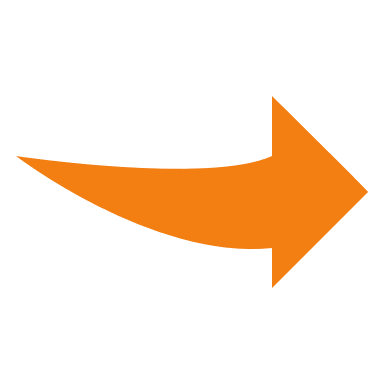 Trafodaeth / Cyfarfod strategaeth
Penderfyniadau strategaeth
Amddiffyn ar unwaith
Cyfarfodydd strategaeth pellach (yn ôl yr angen)
Cynhadledd achos Cytuno ar gynllun gofal a chefnogaeth 
Cynllun amddiffyn gofal a chefnogaeth rhan 4 (yn ôl yr angen)
Adolygu a chau
Oedolyn nad yw'n wynebu risg ond efallai bod ganddo anghenion eraill am wasanaethau gofal a chefnogaeth
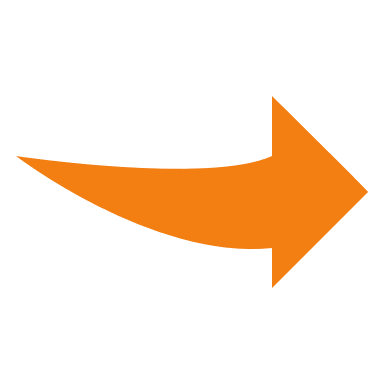 Oedolyn sy’n wynebu risg ac mae angen cymryd camau i'w amddiffyn
Trafodaeth / Cyfarfod strategaeth
Penderfyniadau strategaeth
Cynhadledd amddiffyn oedolyn
Cyfarfod achos penodol, amlasiantaethol gyda’r oedolyn sy'n wynebu risg a'i eiriolwr
Cynhadledd amddiffyn oedolyn
Cyfarfod amlasiantaethol sy'n cynnwys yr oedolyn sy'n wynebu risg, ei eiriolwr a phobl berthnasol eraill, fel y bo'n briodol